Элегизм                                  в стихотворении И.А. Бродского
«Дождь в августе»
Выполнила ученица 10 «Г»  Давиденко Ольга
Руководитель: Колмакова Татьяна Владимировна
Суд над Иосифом Бродским. 1964 год.
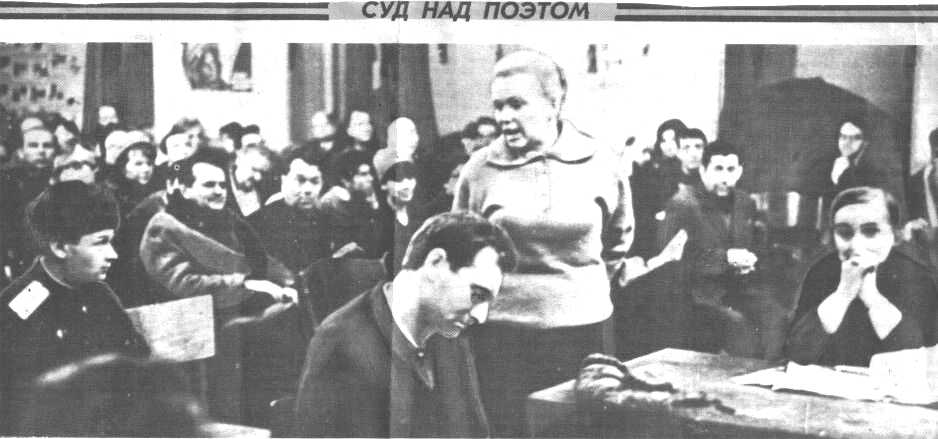 Судья. Гражданин Бродский, с 1956 года вы переменили 13 мест работы. Вы работали на заводе год, потом полгода не работали. Летом были в геологической партии, а потом 4 месяца не работали... (перечисляет места работы и следовавшие затем перерывы). Объясните суду, почему вы в перерывах не работали и вели паразитический образ жизни?
Бродский. Я в перерывах работал. Я занимался тем, чем занимаюсь и сейчас: я писал стихи.
Судья. Значит, вы писали свои так называемые стихи? А что полезного в том, что вы часто меняли место работы?
Бродский. Я начал работать с 15 лет. Мне все было интересно. Я менял работу потому, что хотел как можно больше знать о жизни и людях.
На аэродроме
 в Якутске.
1959 год.
Изба и ее хозяйка - Таисия Ивановна Пестерева. 
Здесь жил в ссылке один год и пять месяцев в деревне Норинской Архангельской области Иосиф Бродский.
Фото Иосифа Бродского, 1965 год.
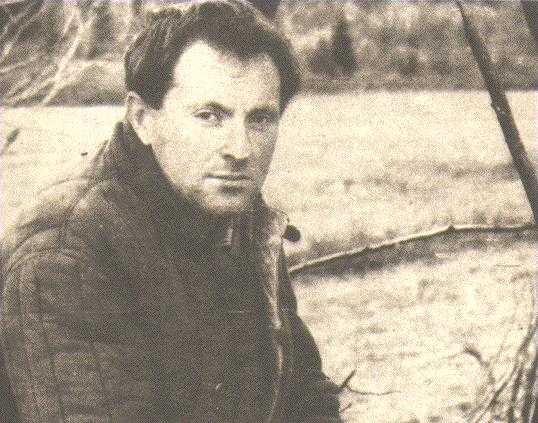 Бродский на полевых работах в ссылке.
Последние часы перед отлетом. 

Ленинград 4 июня 1972 года.
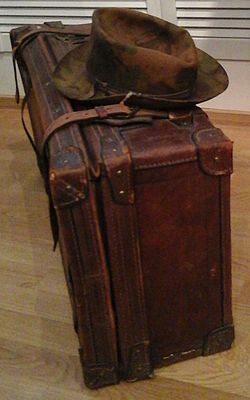 Первый памятник Бродскому в Ленинграде - это памятник чемодану, на котором он сидит.
Валерий Игоревич Тюпа: «Модус художественности — это всеобъемлющая характеристика художественного целого, это тот или иной род целостности, стратегия оцельнения».
Развертыванием «диады» (личность и противостоящий ей внешний мир) в уникальную художественную реальность рождается произведение искусства.
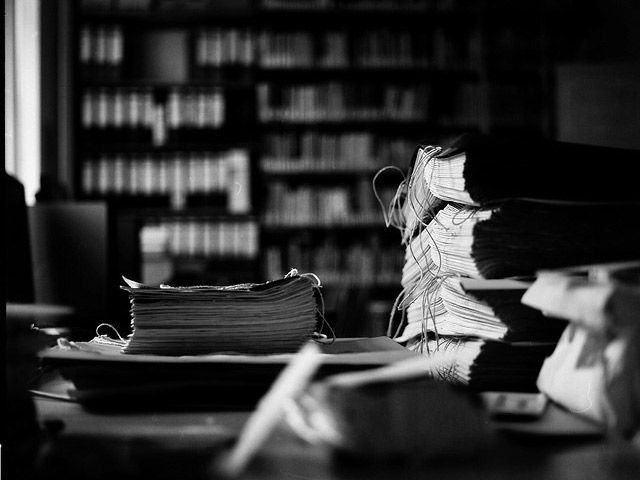 Элегический модус
Элегический модус акцентирует такой способ присутствия «я» в мире, который можно определить,  как «внутренняя обособленность частного бытия».
Элегическое переживание – чувство грусти об ушедшем.
Красота невозвратимого мгновения.
Хронотоп дороги.
Среди бела дня начинает стремглав смеркаться, и
кучевое пальто норовит обернуться шубой
с неземного плеча. Под напором дождя акация
становится слишком шумной.
Не иголка, не нитка, но нечто бесспорно швейное,
фирмы Зингер почти с примесью ржавой лейки,
слышится в этом стрекоте; и герань обнажает шейные
позвонки белошвейки.
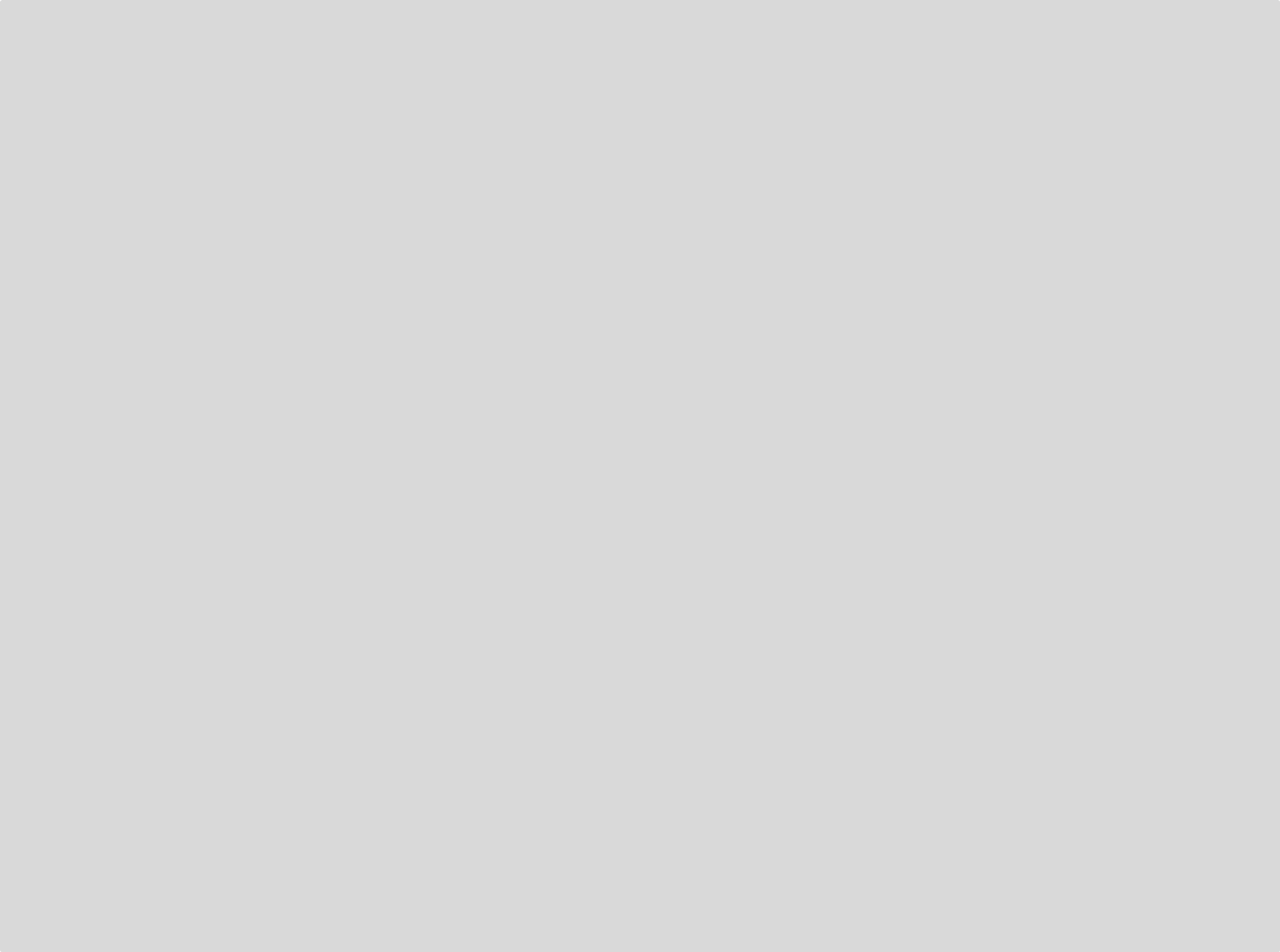 Как семейно шуршанье дождя! как хорошо заштопаны
им прорехи в пейзаже изношенном, будь то выпас
или междудеревье, околица, лужа – чтоб они
зренью не дали выпасть
из пространства. Дождь! двигатель близорукости,
летописец вне кельи, жадный до пищи постной,
испещряющий суглинок, точно перо без рукописи,
клинописью и оспой.
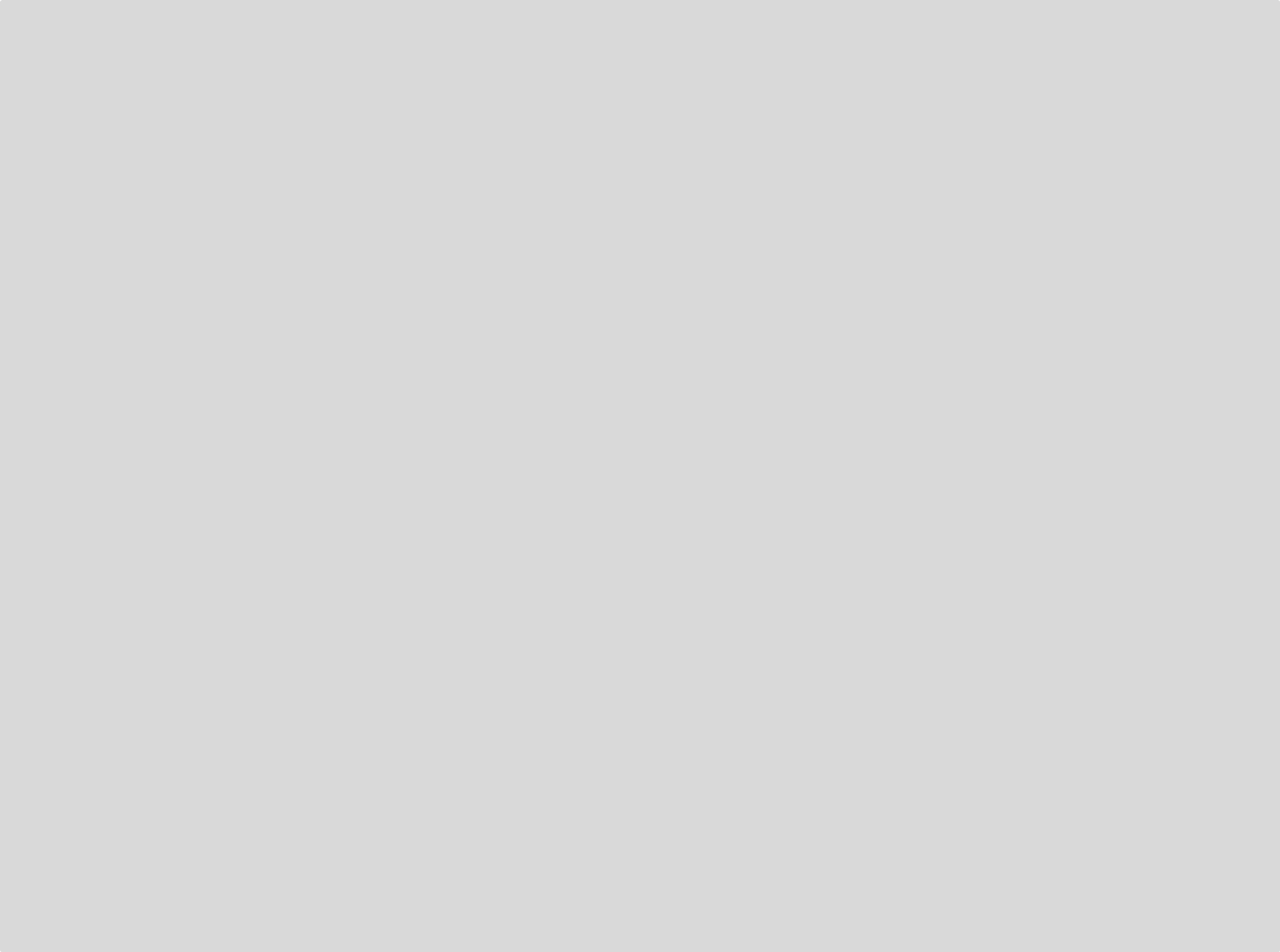 Повернуться спиной к окну и увидеть шинель с погонами
на коричневой вешалке, чернобурку на спинке кресла,
бахрому желтой скатерти, что, совладав с законами
тяготенья, воскресла
и накрыла обеденный стол, за которым втроем за ужином
мы сидим поздно вечером, и ты говоришь сонливым,
совершенно моим, но дальностью лет приглушенным
голосом: "Ну и ливень".
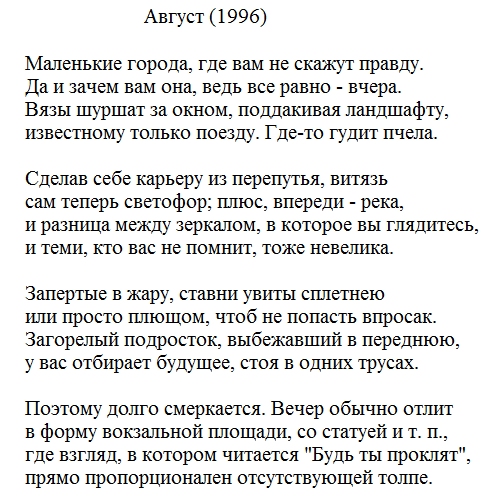 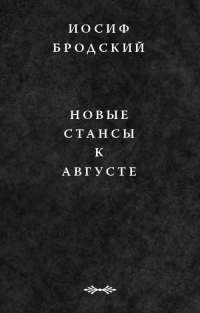 Икт - ритмическое ударение, акцент стиха.

Тоническое стихосложение - система стихосложения, которая основана на чередовании ударных и неударных слогов. В ней регулируется главным образом число ударных слогов в стихотворной строке

Тактовик - русский стихотворный тонический размер, с интервалом между ударениями (иктами) переменной величины — от одного до трёх слогов.
Приглушенность красок.
Статичность фотографии.
Запечатленный сознанием, памятью лирического героя момент, где он с родителями, где они втроем. Ныне – он один.
Лирический герой в элегизме глубоко переживает прошлое, любуясь этими минувшими мгновениями.
 Для него родной дом навсегда остался в прошлом.